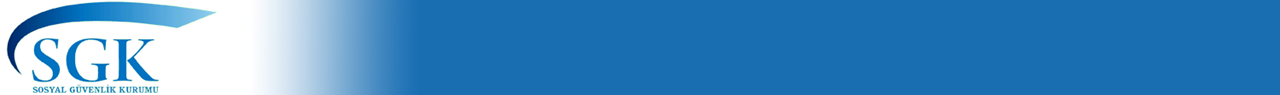 İŞVEREN TEŞVİKLERİ
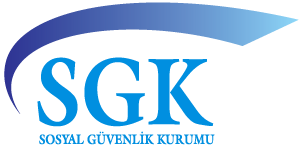 MALULLÜK, YAŞLILIK VE ÖLÜM SİGORTASI İŞVEREN HİSSESİNDEN 5 PUANLIK İNDİRİM
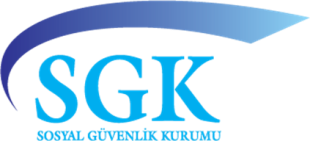 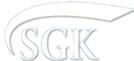 Özel sektör işverenleri, çalıştırdıkları sigortalılara ilişkin sigortalının prime esas kazancı üzerinden hesaplanan malullük, yaşlılık ve ölüm sigortaları primlerinin işveren hissesinin beş puanlık kısmına isabet eden tutar kadar indirimden yararlanabilir.
MALULLÜK, YAŞLILIK VE ÖLÜM SİGORTASI İŞVEREN HİSSESİNDEN 5 PUANLIK İNDİRİM
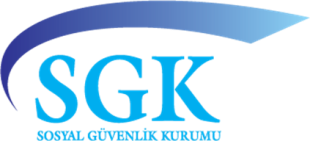 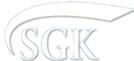 882 TL
127 TL
755 TL
4857 TEŞVİĞİ (ÖZÜRLÜ İSTİHDAMI)
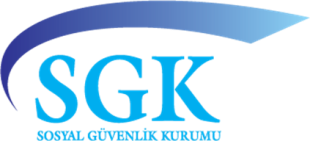 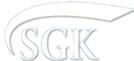 4857 sayılı İş Kanununun “Engelli ve eski hükümlü çalıştırma zorunluluğu” başlıklı 30 uncu maddesinin altıncı fıkrasında yer alan “yüzde ellisi” ibaresi 19/2/2014 tarihinden itibaren geçerli olmak üzere 6/2/2014 tarihli ve 6518 sayılı Kanunun 58 inci maddesiyle “tamamı” şeklinde değiştirilmiştir.
işverenlerin, e-Bildirge programında yer alan “Engelli ve İşsizlik Teşvik Yönetimi” programı vasıtasıyla, istihdam edilen ve teşvik kapsamında bildirilmek istenen engelli sigortalıları sisteme kaydetmek suretiyle aylık prim ve hizmet belgelerini 14857 sayılı kanun numarasını seçerek göndermeleri sağlanmıştır.
İş yerinin geçmiş sigorta primi, işsizlik sigortası primi, idari para cezası ve bunlara ilişkin gecikme cezası ve gecikme zammı borcu OLMAMALIDIR. (Bu borçların çeşitli kanunlar gereğince yapılandırılmış veya 6183 sayılı Kanunun 48 inci maddesine istinaden tecil ve taksitlendirilmiş olması durumunda borcu yok kabul edilir.)*Kayıt dışı sigortalı ya da sahte sigortalı bildirimi OLMAMALIDIR.
4857 sayılı Kanunun 30 uncu maddesine 5763 sayılı Kanunla getirilen sigorta primi işveren hissesi teşviki; özel sektöre ait işyerlerinde çalıştırılan özürlü sigortalıların, sigorta primine esas kazanç alt sınırı üzerinden hesaplanan sigorta primi işveren hisselerinin tamamı Hazinece karşılanmaktadır.
4857 TEŞVİĞİ (ÖZÜRLÜ İSTİHDAMI)
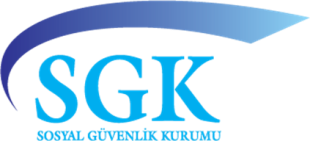 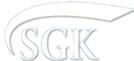 882 TL
524 TL
358 TL
15921 TEŞVİĞİ (İŞSİZLİK ÖDENEĞİ ALANLAR)
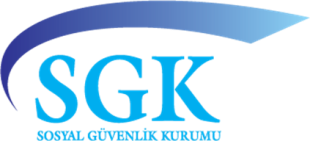 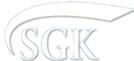 Sigortalı Açısından
1/10/2009 veya sonraki bir tarihte işe alınmış olması ve İşe giriş tarihi itibariyle işsizlik ödeneği almaya hak kazanmış olması,
İşveren Açısından
Sigortalının işe alındığı tarihten önceki aydan başlanarak son altı aylık dönemde aylık prim ve hizmet belgelerinde bildirilen ortalama sigortalı sayısına ilave olarak işe alınmış olması ve İşsizlik ödeneği almaya hak kazanmış olan sigortalının, işsizlik ödeneği almaya hak kazanmadan önce son çalıştığı işyeri haricindeki bir işyerinde işe başlamış olması
4447 sayılı Kanunun 50 nci maddesinin beşinci fıkrasına istinaden, kapsama giren sigortalıların, prime tabi tutulacak kazançlarının 5510 sayılı Kanunun 82 nci maddesi uyarınca belirlenen prime esas kazanç alt sınırı üzerinden tahakkuk eden, 
-Kısa vadeli sigorta kolları priminin 1 puanlık kısmı,
- Malullük yaşlılık ve ölüm sigortası priminin tamamı,
- Genel sağlık sigortası priminin tamamı,
İşsizlik Sigortası Fonundan karşılanacaktır.
İş yerinin geçmiş sigorta primi, işsizlik sigortası primi, idari para cezası ve bunlara ilişkin gecikme cezası ve gecikme zammı borcu OLMAMALIDIR. (Bu borçların çeşitli kanunlar gereğince yapılandırılmış veya 6183 sayılı Kanunun 48 inci maddesine istinaden tecil ve taksitlendirilmiş olması durumunda borcu yok kabul edilir.)Kayıt dışı sigortalı ya da sahte sigortalı bildirimi OLMAMALIDIR
15921 TEŞVİĞİ (İŞSİZLİK ÖDENEĞİ ALANLAR)
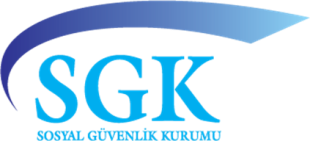 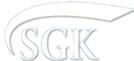 882 TL
857 TL
25 TL
5746  ARGE TEŞVİĞİ
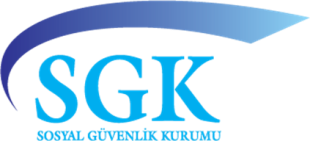 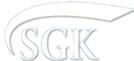 Ar-Ge/Tasarım ve destek personeli ile 4691 sayılı Kanununun geçici 2 nci maddesi uyarınca ücreti gelir vergisinden muaf olan personelin; ücretleri üzerinden hesaplanan sigorta primi işveren hissesinin yarısı, 31/12/2023 tarihine kadar Maliye Bakanlığı bütçesine konulacak ödenekten karşılanmaktadır.
5746  ARGE TEŞVİĞİ
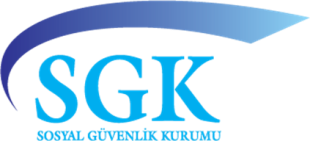 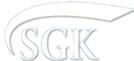 882 TL
326 TL
556 TL
YATIRIM (25510/16322/26322) TEŞVİĞİ
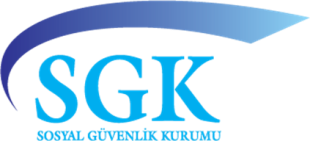 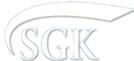 Teşvik Başlama Tarihi
-Bölgesel teşvik uygulamaları kapsamında veya büyük ölçekli ya da stratejik yatırımlardan dolayı, teşvik belgesinin tamamlama vizelerinin yapılmasının ardından, teşvikten yararlanacak olan işyerlerine ilişkin bilgilerin Ekonomi Bakanlığınca Sosyal Güvenlik Kurumuna elektronik ortamda bildirildiği tarihi takip eden ay başından,
-Gemi yatırımlarından dolayı, Ekonomi Bakanlığınca Sosyal Güvenlik Kurumuna bildirilmek kaydıyla teşvik belgesinin düzenlendiği tarihi takip eden ay başından itibaren
Teşvikten Yararlanacak Sigortalı Sayıları
-Komple yeni yatırımlar teşvik belgesi kapsamında gerçekleşen yatırımla sağlanan
-Diğer yatırım cinslerinde ise mevcut sigortalılara ilave olarak işe alınan sigortalılardan dolayı yararlanılabilecektir.
14/7/2009 tarihli, 2009/15199 sayılı Bakanlar Kurulu Kararı uyarınca Ekonomi Bakanlığınca düzenlenen 2009/1 sayılı Tebliğde öngörülen sigorta primi işveren hissesi desteğinden yararlanan işverenler, aylık prim ve hizmet belgelerini 25510 kanun numarasını seçmek suretiyle, 2012/1 sayılı Tebliğde öngörülen sigorta primi işveren hissesi desteğinden yararlanan işverenler, aylık prim ve hizmet belgelerini 16322/26322 kanun numarası seçmek suretiyle,
Kapsama giren sigortalıların prime tabi tutulacak kazançlarının, 5510 sayılı Kanunun 82 nci maddesi uyarınca belirlenen prime esas kazanç alt sınırına kadar olan kısmına isabet eden sigorta priminin işyerinin;
- 1, 2, 3, 4, veya 5 inci bölgede kurulu olması halinde, işveren hissesi prim tutarının, (Bursa 1. Bölge)
- 6 ncı bölgede kurulu olması halinde, sigortalı ve işveren hissesi prim tutarının, tamamı Ekonomi Bakanlığınca karşılanacaktır
YATIRIM (25510/16322/26322) TEŞVİĞİ
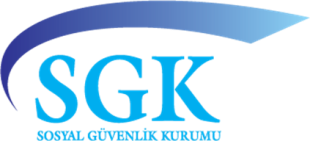 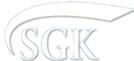 524 TL
358 TL
882 TL
6111 TEŞVİĞİ (4447 GEÇİCİ 10. MADDE)
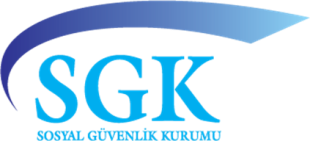 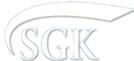 Teşvik Şartları
1/3/2011 ila 31/12/2020 tarihleri arasında işe alınmış olması, 18 yaşından büyük olması, İşe alındığı tarihten önceki altı aylık dönemde Kurumumuza verilmiş olan aylık prim ve hizmet belgelerinde (APHB) kayıtlı olmaması
Özel Sektör işverenlerine ait olma, ortalama sigortalı sayısına ilave çalıştırma, APHB yasal süresinde verilme, primler yasal süresinde ödenme ve ödeme süresi geçmiş borcu bulunmaması yada taksitlendirmesi ve taksitlerin düzenli ödenmesi
Teşvik Süresi
Mesleki yeterlilik belgesi+İşkur kaydı=54 ay
Mesleki yeterlilik belgesi= 48 ay
Mesleki ve teknik eğitim veren orta veya yüksek öğretim ya da işgücü yetiştirme kursunu bitiren+ İşkur kaydı=42 ay
Mesleki ve teknik eğitim veren orta veya yüksek öğretim ya da işgücü yetiştirme kursunu bitiren= 36 ay
Yukarıda belirtilenler dışındakiler+İşkur kaydı=30 ay
Yukarıda belirtilenler dışındakiler= 24 ay
29 yaşından büyük erkek ve sadece İşkur kaydı=6 ay
4447 sayılı Kanunun geçici 10 uncu maddesi kapsamına giren sigortalıların prime esas kazançları üzerinden tahakkuk eden sigorta primlerinin işveren hissesine ait kısmı İşsizlik Sigortası Fonundan karşılanacaktır.
6111 TEŞVİĞİ (4447 GEÇİCİ 10. MADDE)
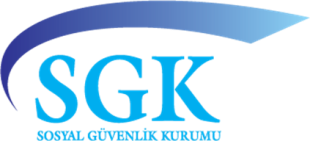 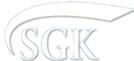 882 TL
524 TL
358 TL
TEŞVİKTEN YARARLANMA SÜRESİ
AİLE VE SOSYAL POLİTİKALAR BAKANLIĞININ SOSYAL HİZMET MODELLERİNDEN YARARLANAN REŞİT OLAN ÇOCUKLARLA İLGİLİ TEŞVİK
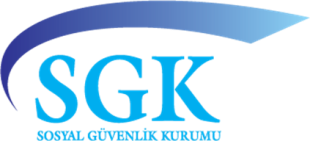 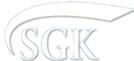 Prime esas kazanç alt sınır üzerinden hesaplanan sigorta primi ve işsizlik sigortası priminin sigortalı ve işveren hissesinin tamamı Hazine tarafından karşılanacaktır.
Destekten yararlanma süresi işe giriş tarihinden itibaren 5 yıldır.
AİLE VE SOSYAL POLİTİKALAR BAKANLIĞININ SOSYAL HİZMET MODELLERİNDEN YARARLANAN REŞİT OLAN ÇOCUKLARLA İLGİLİ TEŞVİK
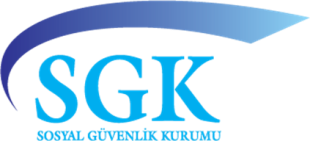 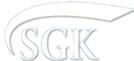 959 TL
959 TL
0 TL
NAKDİ DÜZENLİ SOSYAL YARDIM ALANLARIN İSTİHDAMI HALİNDE TEŞVİK
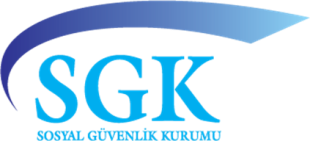 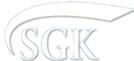 İşe başladığı tarihten önceki son bir yıl içerisinde Sosyal Yardımlaşma ve Dayanışmayı Teşvik Fonu Kurulu tarafından belirlenen nakdî düzenli sosyal yardımlardan en az bir defa yararlanmış olanların ikamet ettiği hanede 5510 sayılı Sosyal Sigortalar ve Genel Sağlık Sigortası Kanununun 60 ıncı maddesinin birinci fıkrasının (c) bendinin (1) numaralı alt bendi kapsamında bulunanlardan Türkiye İş Kurumuna kayıtlı işsizler arasında olması kaydıyla, 5510 sayılı Kanunun 4 üncü maddesinin birinci fıkrasının (a) bendi kapsamında özel sektör işverenlerince istihdam edilensigortalı için; 5510 sayılı Kanunun 81 inci maddesinde sayılan ve 5510 sayılı Kanunun 82 nci maddesi uyarınca belirlenen prime esas kazanç alt sınırı üzerinden hesaplanan sigorta primlerinin işveren hisselerine ait tutarın tamamı işe başladığı tarihten itibaren bir yıl süreyle karşılanır. Bakanlar Kurulu bu süreyi bir yıl uzatmaya yetkilidir.
NAKDİ DÜZENLİ SOSYAL YARDIM ALANLARIN İSTİHDAMI HALİNDE TEŞVİK
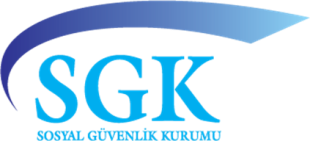 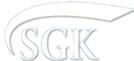 524 TL
959 TL
435 TL
4447 SAYILI İŞSİZLİK SİGORTASI KANUNUNUN GEÇİCİ 19. MADDESİ
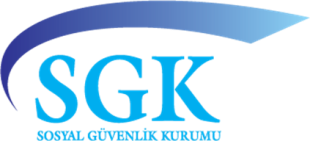 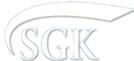 1/1/2018 ila 31/12/2020 tarihleri arasında işe alınan ve kapsama giren sigortalılar için; İmalat veya bilişim sektöründe faaliyet gösteren işyerleri için; brüt asgari ücreti geçmemek üzere prime esas kazanç üzerinden hesaplanan sigortalı ve işveren hissesi primlerinin tamamı
Diğer sektörlerde faaliyet gösteren işyerleri için; prime esas kazanç alt sınırı üzerinden hesaplanan sigortalı ve işveren hissesi primlerinin tamamı İşsizlik Sigortası Fonu tarafından karşılanacaktır.
4447 sayılı Kanunun geçici 19 uncu maddesinde belirtilen diğer şartların sağlanmış olması kaydıyla 1/1/2018 ile 31/12/2020 tarihleri arasında işe alınan ve destek kapsamına giren sigortalılardan dolayı 2020/Aralık ayı/dönemine kadar (bu ay/dönem dahil) geçerli olmak üzere;
- İşe giriş tarihi itibarıyla 18 yaşından büyük kadın, 18 yaşından büyük 25 yaşından küçük erkek sigortalılar ile Türkiye İş Kurumuna engelli olarak kayıtlı sigortalılar için sigortalının işe giriş tarihinden itibaren 18 ay,
- İşe giriş tarihi itibarıyla 18 yaşın altındaki sigortalılar dahil olmak üzere diğer sigortalılar için sigortalının işe giriş tarihinden itibaren 12 ay süreyle
4447 SAYILI İŞSİZLİK SİGORTASI KANUNUNUN GEÇİCİ 19. MADDESİ
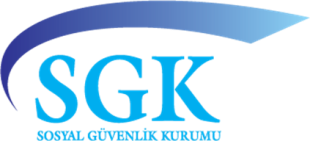 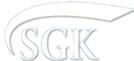 0 TL
959 TL
959 TL
2019 YILI ASGARİ ÜCRET DESTEĞİ
YASAL DAYANAK
5510 sayılı Kanuna eklenen Geçici 78 inci madde

UYGULANMA TARİHİ	    : 1/1/2019-31/12/2019
FİNANSMANI		    : İşsizlik Sigortası Fonu
DESTEK TUTARI
ÖRNEK:
2018 yılı Ocak ayında aylık 30 gün karşılığı 3060 TL ücret alan 3 sigortalı, 2019 yılı Ocak ayında ise 3500 TL üzerinden çalışan 7 sigortalı çalıştırıldığı varsayıldığında;
2019 yılı Ocak ayı için sağlanan destek tutarı  : 90x5= 450 TL
İşverenin 2019 yılı Ocak ayı için ödeyeceği prim tutarı:
Sigorta primi sigortalı hissesi (%14)	: 24.500 x %14= 3.430 TL
Sigorta primi işveren hissesi (%20,5)	: 24.500 x %20,5= 5.022,5 TL
Sigorta primi sigortalı + işveren hissesi toplamı :8.452,5 TL
5 Puanlık İndirim  Tutarı		: 24.500 x %5 = 1.225 TL
5 puanlık indirim uygulaması ve asgari ücret desteği sonrası işverenin ödemesi gereken toplam prim tutarı  : 6.777,5 TL
İLAVE İSTİHDAM 3 AYLIK ÜCRET DESTEĞİ
YASAL DAYANAK
4447 sayılı İşsizlik Sigortası Kanununun geçici 19 uncu maddesi
……………………
BAŞLAMA TARİHİ	                :  1/2/2019
FİNANSMANI	                :  İşsizlik Sigortası Fonu
İstihdam düzeyinin korunması ve ilave istihdam sağlanması amacıyla 2018 yılında SGK’ya bildirilen en az sigortalı sayısına 1 Şubat-30 Nisan 2019 tarihleri arasında ilave olarak işe alınan her bir sigortalı için sigorta primi ve vergi teşviği ile birlikte günlük 67,36 TL, aylık 2.020,90 TL ücret desteği sağlanacak, sağlanan destek işverenin sigorta prim borçlarına mahsup edilecektir.
ÖRNEK:
İmalat sektöründe faaliyet gösteren A Ltd. Şti. işvereni 2019/Ocak ayında destek kapsamında aranılan şartlara haiz sigortalıyı işe aldığı ve bu sigortalının ayın tamamında çalıştığı , SPEK tutarının ise 4.000,00 TL olduğu varsayıldığında;
Sigorta primi ve işsizlik sigortası primi tutarı = 4.000 *37,5%       = 1.500,00 TL
Fon tarafından karşılanacak tutar =30*85,28 (günlük brüt A.Ü.)  = 2.558,40 TL olduğundan, bu işveren bu sigortalı için damga vergisi dışında prim ödemesi yapmayacaktır.
Ayrıca, 30 x 67,36 TL = 2.020,80 TL ücret desteği sağlanacaktır.
Dolayısıyla, 1.500,00 TL prim desteği + 2.020,80 TL ücret desteği olmak üzere bu sigortalı için toplamda 
3.520,80 TL destek sağlanacaktır.
YARARLANMA ŞARTLARI
Sigortalı Yönünden;
1/2/2019 ila 30/4/2019 tarihleri arasında işe alınmış olması,
Türkiye İş Kurumuna kayıtlı işsiz olması,
İşe giriş tarihinden önceki üç aylık sürede toplam on günden fazla 5510/4-1-(a) ve (c) bentleri kapsamında bildirilmemiş olmaları ve isteğe bağlı sigortalılık hariç 5510/4-1-(b), ek 6, ek 9 uncu madde birinci fıkra kapsamında sigortalı olmamaları,
İşveren Yönünden;
Özel sektör işvereni olması,
2018 yılında Kuruma uzun vadeli sigorta kollarına tabi olarak en az sayıda bildirim yapılan aydaki/dönemdeki sigortalı sayısına ilave olarak çalıştırılması,
İş sözleşmesinin işveren tarafından haklı nedenlerle feshedilmesi hariç olmak üzere, işe alındıkları tarihten itibaren dokuz aylık sürede iş sözleşmesi feshedilmeksizin çalıştırılmaları
Aylık prim ve hizmet belgesinin yasal süresi içinde Kuruma verilmesi,
Tahakkuk eden primlerin yasal süresi içinde ödenmesi,
Yasal ödeme süresi geçmiş sigorta primi, işsizlik sigortası primi, idari para cezası ile bunlara ilişkin gecikme cezası ve gecikme zammı borçlarının bulunmaması,
Çalıştırdığı kişileri sigortalı olarak bildirmediği veya bildirdiği sigortalıları fiilen çalıştırmadığı yönünde herhangi bir tespitin bulunmaması,
İhale konusu iş üstlenilmemiş olması,
şartlarının birlikte gerçekleşmesi gerekmektedir.
YARARLANMA ŞARTLARI
Destek Süresi
Sigortalılar işe alındığı tarihten itibaren 3 ay destekten yararlanacaktır. (Örnek: Nisan ayında işe alınan bir işçi için Nisan, Mayıs ve Haziran aylarında destek alınacaktır.)
Şayet sigortalı, işe girdiği tarih itibariyle 2018 yılı ortalama sigortalı sayısına ilave ise 3 aylık süre dolduktan sonra,
Kadın sigortalılar, 18-25 yaş aralığında erkek sigortalılar ve engelli sigortalılar 15 ay,
Diğer sigortalılar ise 9 ay,
Daha halihazırda uygulanmakta olan ilave istihdam desteği kapsamında prim ve vergi desteğinden yararlanacaktır.
2019 yılında ilk defa işçi çalıştırmaya başlayacak işyerleri yeni destekten yararlanamayacak, şartları taşıyor ise hâlihazırdaki ilave istihdam desteğinden yararlanacaktır.
5 PUANLIK BAĞKUR PRİM İNDİRİM/TEŞVİKİ
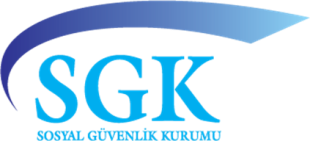 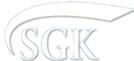 *Primlerin Hazinece karşılanmayan kısmının yasal süresi içinde ödenmesi gerekir.
**Kuruma kendi sigortalılıklarından kaynaklanan prim, idari para cezası ve bunlara ilişkin gecikme cezası ve gecikme zammı borcunun bulunmaması gerekir.
***Taksitlendirilen ve yapılandırılan borçlar yararlanmaya engel olmayacak.
****Borçlanma ve ihya kapsamında ödenen primlerden dolayı bu indirimden yararlanılmaz.
*****Hazinece karşılanan prim tutarları gelir ve kurumlar vergisi, uygulamalarında gider veya maliyet unsuru olarak dikkate alınmaz
5 PUANLIK BAĞKUR PRİM İNDİRİM/TEŞVİKİ
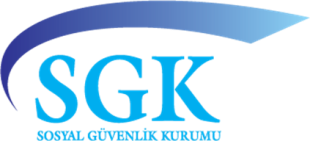 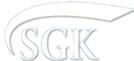 882 TL
127 TL
754 TL
TEŞVİKLERDEN YASAKLAMA YENİ UYGULAMA
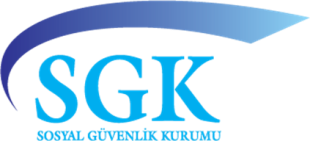 Mahkeme kararıyla veya yapılan kontrol ve denetimlerde çalıştırdığı kişileri sigortalı olarak bildirmediği veya bildirilen sigortalıyı fiilen çalıştırmadığı tespit edilen işyerleri ilk tespitte bir ay süreyle, ilk tespit tarihinden itibaren üç yıl içinde tekrar eden ve yasaklama kapsamına giren her bir tespit için ise birer yıl süreyle sigorta primi teşvik, destek ve indirimlerden yararlanamayacaktır.
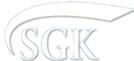 İşyerinde yapılan kontrol ve denetimlerde çalıştırdığı kişileri sigortalı olarak bildirmediği veya bildirilen sigortalıyı fiilen çalıştırmadığı tespit edilen işyeri işverenlerinin bazı sigorta primi teşvik destek ve indirimlerden 
bir yıl süreyle yararlanması mümkün bulunmamaktaydı.
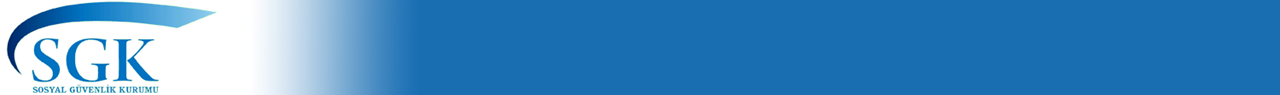 BURSA SOSYAL GÜVENLİK İL MÜDÜRLÜĞÜ
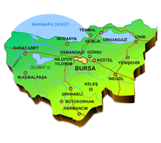 TEŞEKKÜR EDERİZ
Bursa